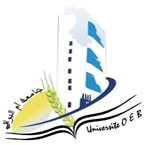 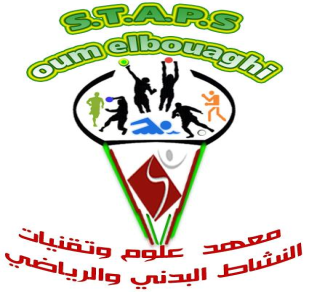 جامعة العربي بن مهيدي أم البواقي
معهد علوم وتقنيات النشاطات البدنية والرياضية
المحاضرة الأولى: مدخل عام إلى النشاط الرياضي
الأستاذ: قرماط نوري
مقياس: نظرية ومنهجية النشاط البدني الرياضي التربوي
المستوى: سنة ثانية
عناصر المحاضرة:1. ماهية النشاط البدني الرياضي.2. تعريف النشاط البدني الرياضي.3. فوائد النشاط البدني الرياضي. 4. أهداف النشاط البدني الرياضي. 5. واجبات النشاط البدني الرياضي. 6. خصائص النشاط البدني الرياضي. 7. تصنيف الأنشطة البدنية الرياضية.
1- ماهية النشاط البدني الرياضي
النشاط: يعرف بأنه"ممارسة فعلية لعمل من الأعمال، ويطلق بصفة خاصة على كل عملية عقلية أو حركية تمتاز بالتلقائية أكثر منها بالاستجابة، أو على كل عملية عقلية أو بيولوجية متوقفة على استخدام طاقة الكائن  الحي”.
النشاط البدني:  ويشمل مصطلح النشاط البدني جميع الأنشطة والأعمال التي يقوم بها الشخص خلال يومه، مثل التبضع من البقالة وحمل أكياس الحاجيات، وصعود الدرج، والمشي من المكتب نحو السيارة، واللعب مع الأطفال، بالإضافة للأنشطة التقليدية مثل المشي أو الجري أو رفع الأثقال وغيرها.
ويقصد به المجال الكلي لحركة الإنسان وكذلك عملية التدريب والتنشيط في مقابل الكسل والوهن والخمول، وفي الواقع فإن النشاط البدني في مفهومه العريض هو تعبير شامل لكل النشاطات البدنية التي يقوم بها  الإنسان، والتي يستخدم فيها كامل بدنه بشكل عام، ولقد استخدم بعض العلماء تعبير النشاط البدني على أنه المجال الرئيسي المشتمل على ألوان وأشكال وأطوار الثقافة البدنية للإنسان، ومن هنا يبرز Larsen ”الذي اعتبر النشاط البدني بمنزلة نظام رئيسي تندرج ضمنه كل الأنظمة الفرعية الأخرى“
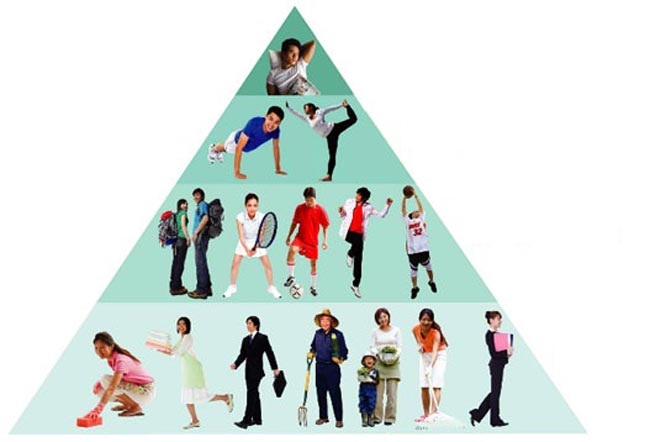 الرياضة: هي عبارة عن حركاتٍ منتظمةٍ يبذل فيها الفرد مجهوداً جسدياً عادياً، أو قد تكون مهارةً يُمارسها وفق قواعِد وأنظمةٍ متعارف عليها، والهدف من هذه الحركات التّرفيه أو المنافسة أو المتعة أو التميّز أو تطوير المَهارات أو تقوية الثقة بالنفس أو الحصول على اللياقة واكتساب الصحّة السليمة.
الرياضة: هي أنشطة متعددة يستخدمها الفرد بمعرفته حيث أنها تسهم في ترويضه وذلك تحت إشراف قيادة صالحة.
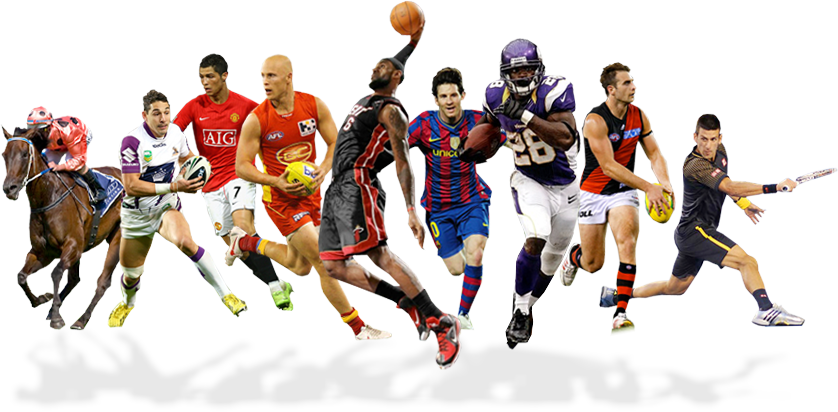 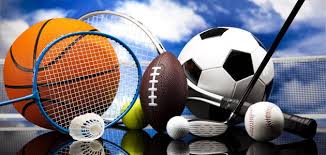 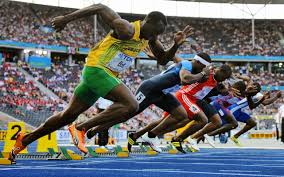 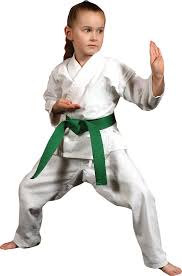 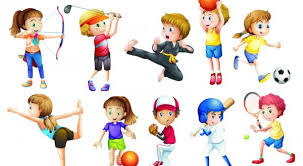 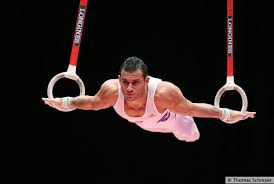 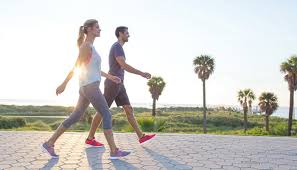 2- تعريف النشاط البدني  الرياضي
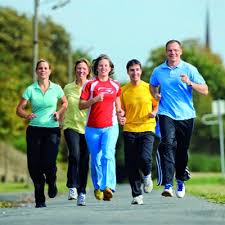 ما هو النشاط البدني؟
وفقا لمنظمة الصحة العالمية هو: ”أي حركة للجسم تنتجها العضلات والجهاز العظمي، مما يؤدي إلى استهلاك أكبر للطاقة منه في الراحة“.
هل النشاط البدني مرادف للنشاط الرياضي؟
وتمثل الأنشطة البدنية والرياضية سلسلة متصلة تتراوح بين عدم النشاط والنشاط المعتدل على الأقل إلى الأنشطة عالية الكثافة على أساس منتظم (مثل الرياضيين الرفيعي المستوى).
ووفقا لمنظمة الصحة العالمية فإن الرياضة: هي "نشاط في شكل تمارين و / أو مسابقات، بتسيير المنظمات الرياضية".
ووفقا لمنظمة الصحة العالمية فإن الرياضة: هي "مجموعة فرعية من النشاط البدني والمتخصص والمنظم”،
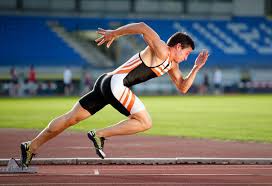 وبعبارة أخرى، الرياضة هي الشكل الأكثر تطورا من النشاط البدني، ولكن النشاط البدني لا يقتصر على الرياضة، كما أنه يشمل النشاط البدني في الحياة اليومية، في المنزل ، في العمل، في النقل وأثناء الترفيه غير التنافسي.
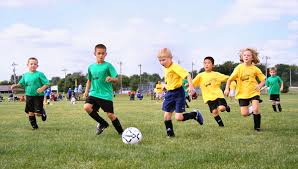 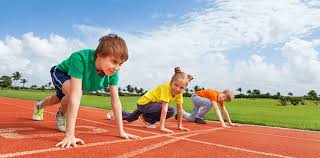 3- فوائد النشاط البدني الرياضي
فوائد النشاط البدني الرياضي:
المساعدة في ضبط الوزن.
تقليل احتمالية الإصابة بالسكري من النوع الثاني.
الوقاية من بعض أنواع السرطان.
هنالك دور محتمل للرياضة في الوقاية من الاكتئاب.
الوقاية من بعض الأمراض المزمنة والتحكم فيها مثل مرض القلب وارتفاع ضغط الدم.
تحسين المزاج والمساعدة في تقليل التوتر.
تقوية العضلات والحفاظ على الكتلة العضلية.
المساعدة في الحصول على نوم جيد، شرط ألا تقوم بالتمرين قبل موعد النوم مباشرة، إذ قد يؤدي هذا إلى تنشيطك. اجعل التمرين قبل عدة ساعات من وقت نومك.
4- أهداف النشاط البدني الرياضي
يسعى النشاط الرياضي إلى الإسهام في تحقيق مجموعة من الأهداف :
نشر الوعي الرياضي الموجه الداعي إلى ممارسة الرياضة لكسب اللياقة البدنية والنشاط الدائم وتقوية الجسم.
غرس وترسيخ المفاهيم الصحيحة للتربية البدنية والنشاط الرياضي ومنها العمل بمفهوم  روح الفريق الواحد وإدراك البعد التربوي الصحيح للمنافسات الرياضية.
تنمية الاتجاهات الاجتماعية السليمة والسلوك القويم عن طريق بعض المواقف في الألعاب الجماعية والفردية وإكسابهم الثقة بالنفس وتنمية الروح الرياضية.
المساهمة في التخلص من التوتـر النفسي وتفريغ الانفعالات واستنفاذ الطاقة الزائدة وإشباع الحاجات النفسية والتكيف الاجتماعي وتحقيق الذات.
تقدير أهمية استثمار وقت الفراغ ببعض النشاطات الرياضية المفيدة.
إتاحة فرص المتعة والبهجة وتخفيف الضغوطات بفتح أجواء التعبير عن النفس والمكنونات الداخلية للطفل.
اكتساب مستوى رفيع من الكفاية النفسية المرغوبة، مثل الثقة بالنفس الاتزان الانفعالي للتحكم في النفس والتوتر وخفض التغيرات العدوانية.
تنمية الجوانب الاجتماعية في الشخصية بمساعدة الفرد على التطبيع والتكيف مع مقتضيات المجتمع وإكسابه روح التعاون والروح الرياضية.
5- واجبات النشاط البدني الرياضي
من أهم الواجبات التي يتميز بها النشاط الرياضي نلخص ما يلي:
تنمية الكفاءة البدنية.
تنمية المهارات الرياضية.
تنمية الكفاءة الذهنية والعقلية.
النمو الاجتماعي.
التمتع بالنشاط البدني الترويحي واستثمار أوقات الفراغ.
ممارسة الأنشطة المختلفة.
تنمية صفات القيادة الصالحة.
تحسين الحالة الصحية للأفراد.
النمو الكامل للناحية البدنية وكأساس لزيادة الإنتاج.
6- خصائص النشاط البدني الرياضي
يتميز النشاط الرياضي بعدة خصائص متنوعة منها:
النشاط الرياضي عبارة عن نشاط اجتماعي، وتعبير عن تلاقي كل متطلبات الفرد بمتطلبات المجتمع.
خلال النشاط الرياضي يلعب البدن وحركاته الدور الرئيسي.
أصبحت الصور التي يتسم بها النشاط الرياضي هو التدريب ثم التنافس.
أصبح النشاط الرياضي يجذب له جمهور غفير من المشاهدين الأمر الذي لا يحدث في كثير من فروع الحياة.
يساعد النشاط الرياضي الفرد على التكيف مع محيطه ومجتمعه حيث يستطيع إخراج الكبت الداخلي من حالات عالقة في ذهنه.
7- تصنيفات الأنشطة البدنية الرياضية
النشاط الرياضي الترويحي:
       تحتل الممارسة الرياضية مكانة بارزة بين الوسائل الترويحية البدنية الهادفة التي تساهم في تحقيق الحياة المتوازنة ، وهو الهدف الذي يرمي إلي اكتساب المهارات الحركية والرياضية زيادة إلي المعلومات والمعارف المتصلة بها ، وكذلك إثارة الاهتمامات بالأنشطة الرياضية ويشكل اتجاهات إيجابية بحيث تصبح ممارسة الأنشطة الرياضية نشاط ترويحي يستثمره الفرد في وقت فراغه ، مما يعود عليه بالصحة الجيدة والارتياح النفسي والانسجام الاجتماعي.
وتتمثل التأثيرات الإيجابية للترويح من خلال ممارسة النشاط الرياضي فيما يلي:** الصحة واللياقة البدنية.** البهجة والسعادة والاستقرار الانفعالي.** التوجه للحياة وأداء واجباتها بشكل أفضل.** تحقيق الذات ونمو الشخصية.** نمو العلاقات الاجتماعية السليمة ، وتوطيد العلاقات والصداقات.
النشاط الرياضي المكيف:     حسب تعريف"الرابطة الأمريكية للصحة والترويح والرقص" فإن النشاط الرياضي المكيف هو عبارة عن تنوع الألعاب والأنشطة الرياضية لتتناسب مع ميول وحدود الأطفال ممن لديهم نقص في القدرات البدنية ليشتركوا بنجاح وأمان في أنشطة الترويح للبرنامج العام للتربية البدنية والرياضية.            ويرى أنارينو وآخرون –لندن1980- أن كل ما يحتويه البرنامج العادي ملائم للفرد المعاق حركيا غير أنه يجب زيادة أو تنقيص بعض الحركات التي نرى أنه لا يستطيع أن يقوم بها المعاق حركيا.        ويقول عبد السلام البواليز" إن البرامج المتنوعة من النشاطات والألعاب يجب أن تنسجم وميول وقدرات الطفل المعاق حركيا بالنظر إلي القيود التي تفرضها عليه الإعاقة ، وبصفة عامة فإن هذا التعديل في النشاط سيسمح بتصحيح الأوضاع الجسمية الغير صحيحة وتنمية القدرات الحركية وتحسين مستوى اللياقة البدنية وتوفر كذلك الفرص المناسبة لتعليم النشاطات الترويحية وممارستها".
إن العمل مع المعوقين حركيا شيء صعب فلذلك يجب الأخذ في الحسبان بعض من النقاط عند اختيار تمارين الألعاب الرياضية:++ يجب أن يتم اختيار الأنشطة والفعاليات والمهارات الرياضية بصورة متنوعة لكي تؤثر في جميع أنحاء الجسم.++ أن يراعي أسلوب التدرج في إلقاء التمارين (من السهل إلي الصعب).++ أن يكون النشاط البدني والرياضي يهدف إلي إكساب صفة اجتماعية حميدة.++ يجب أن يكون التمرين متماشيا مع قدرات وقابليات المعوق الجسمية والنفسية.++ لا يجب إشراك العضو المصاب بصفة كبيرة (ملفت للانتباه) في الحركات والنشاطات.
النشاط الرياضي التنافسي:      هو موقف نزال حركي مشروط بقواعد تحدد الأداء، ومن خصائصه أنه غالبا ما يتميز بالاستثارة الانفعالية التي تدفع الرياضي إلى تعبئة وتوظيف طاقاته البدنية، من أجل تحقيق ذاته الرياضية وتأكيدها وتمييزها عن من ينافسه. وإذا ما تم التنافس الرياضي في إطار الأسس التربوية التي تؤكد ضرورة: الالتزام بقواعد الشرف الرياضي، قبول قرارات الحكام، اللعب النظيف، التواضع عند الفوز، ...وغيرها، فإنه يصبح من أهم القوى التي تدفع الأفراد إلى ممارسة النشاط الرياضي، والتي تحفز الرياضي للوصول لأعلى المستويات الرياضية.   تتطلب المنافسة الرياضية ضرورة استخدام الرياضي لأقصى قدراته وعملياته العقلية والبدنية، لمحاولة تسجيل أفضل مستوى ممكن، الأمر الذي يسهم في الارتقاء بـ : الانتباه، الإدراك، التذكر، التصور والتخيل لدى الرياضي.
النشاط الرياضي التربوي (التربية البدنية والرياضية): هو نشاط تربوي يعمل على تربية النشء تربية متزنة ومتكاملة من النواحي: الوجدانية والاجتماعية والبدنية والعقلية، عن طريق برامج ومجالات رياضية متعددة، تحت إشراف قيادة متخصصة تعمل على تحقيق أهداف النشاط الرياضي بما يسهم في تحقيق الأهداف العامة للتربية البدنية في مراحل التعليم العام.يعرف " وست بوشتر" النشاط البدني التربوي بأنه " العملية التربوية التي تهدف إلى تحسين الأداء الإنساني من خلال وسيط هو الأنشطة البدنية المختارة".
و يرى"كوبسكي و كوزليك" أن التربية البدنية جزء من التربية العامة، هدفها تكوين الفرد بدنيا، عقليا انفعاليا واجتماعيا، بواسطة عدة ألوان للنشاط البدني المختار ة لتحقيق ذلك".  أما "بيتر أرتلود" فيرى أنها ذلك الجزء المتكامل من العملية التربوية التي تثري وتوافق الجوانب البدنية والعقلية والاجتماعية والوجدانية لشخصية الفرد بشكل رئيسي عبر النشاط البدني المباشر".     وعلى هذا فالنشاط البدني التربوي عبارة عن نظام متكامل وشامل لا يهدف إلى إعداد الطفل بدنيا أو تلقينه بعض المهارات الحركية، وإيجاد فرص للترويح فحسب، بل هو تعليم الفرد الخلق الحسن والتربية المثلى، في إطار اجتماعي نظيف لإعداده بذلك لمستقبل زاهر، و ناجح وفعال.